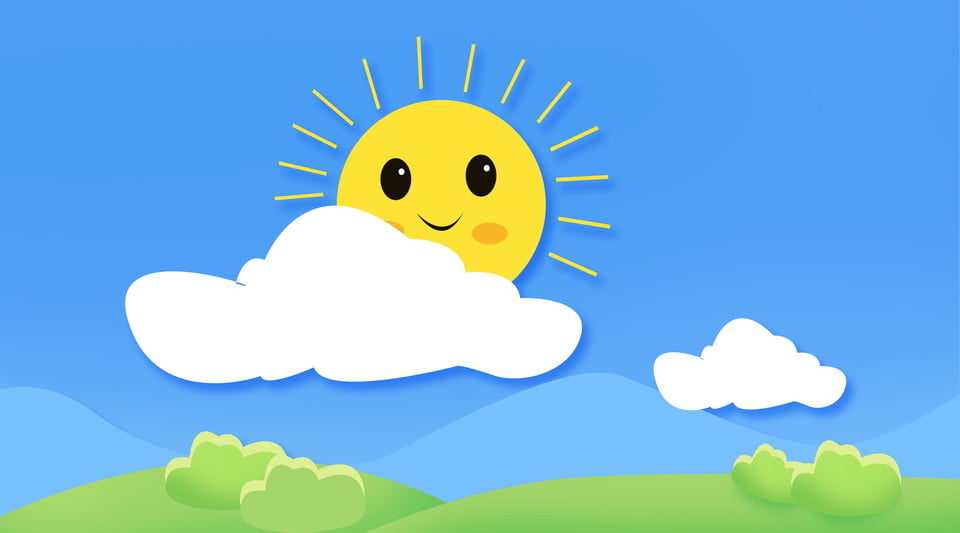 الأحد                            4.10.2020   تركيب مقاطع  كلمات تحوي حرف المد (و)المعلمة:ريم غرة
هيّا يا أبطال نقرأ المقاطع
دو  	نو	  عو	  جو    	لو
حـُ      رَ     ـقِ      ـمُ        ـنـَ 
فا       ـغِ     جي    ـتِ      ـطُ
ماذا ترى أمامك؟
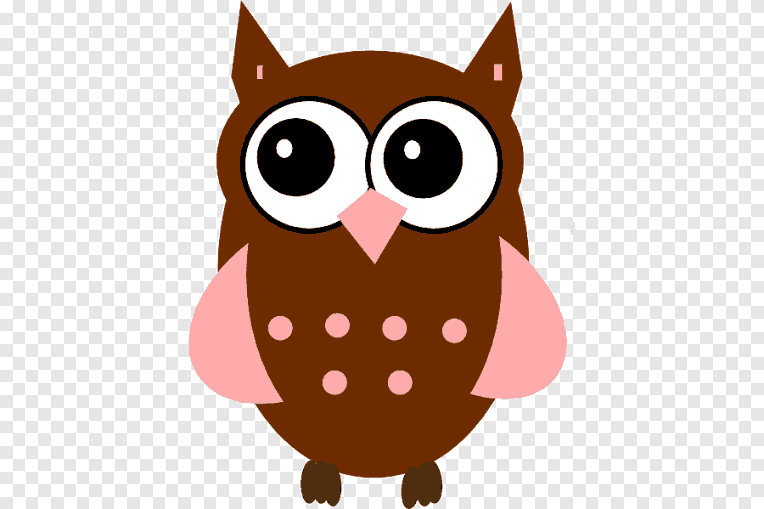 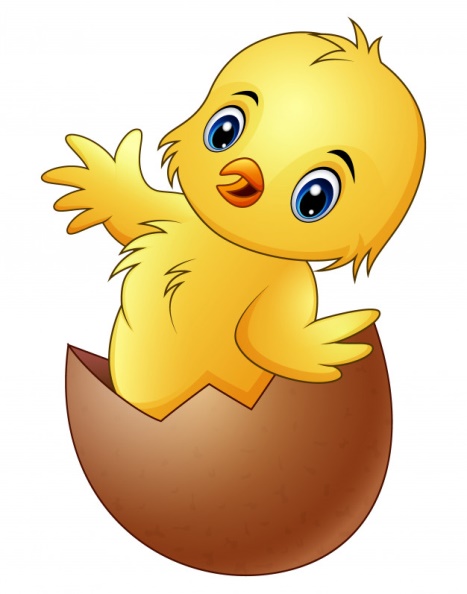 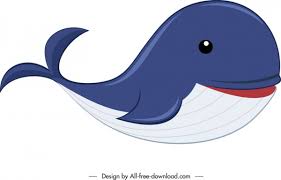 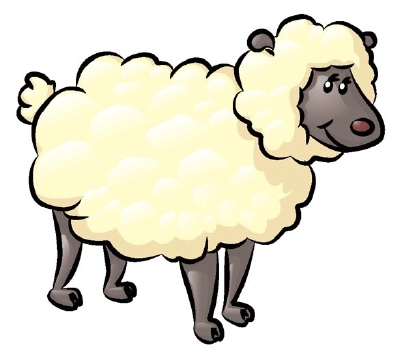 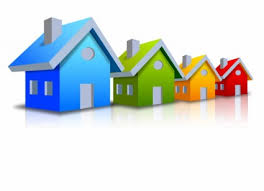 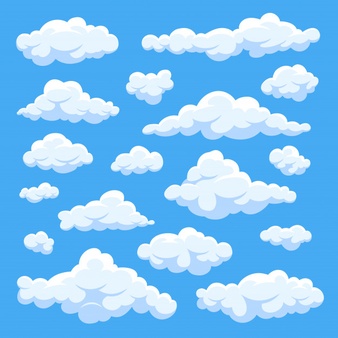 هيّا نقرأ المقاطع والكلمات
حوتُ
حو
تُ
صُ
صو
صوصُ
فولُ
لُ
فو
سوقُ
قُ
سو
مَ
يو
غـُ
غُيومَ
فُصولُ
لُ
صو
فـُ
فُ
رو
خَروفُ
خـَ
عُلومَ
مَ
لو
عـُ
خُيولَ
لَ
يو
خـُ
ركّب المقاطع وكوّن كلمة
بـُ	   يو      تُ
سـُ	  جو	   دُ
عا	  مو      دُ
رَ	  سو	   لُ
يـَ	  قو	   لُ
تـَ	  صو     مُ
نُرتّبُ المقاطع لنحصل على كلمة
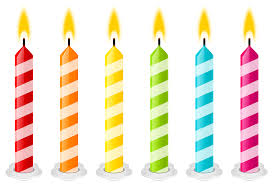 مو     شـُ      عُ
         شُموعُ
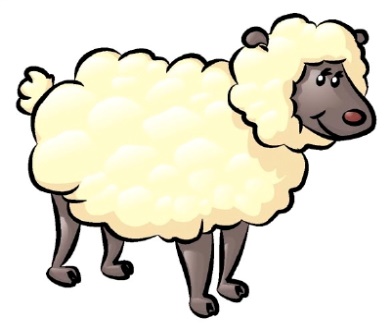 فُ      خـَ      رو
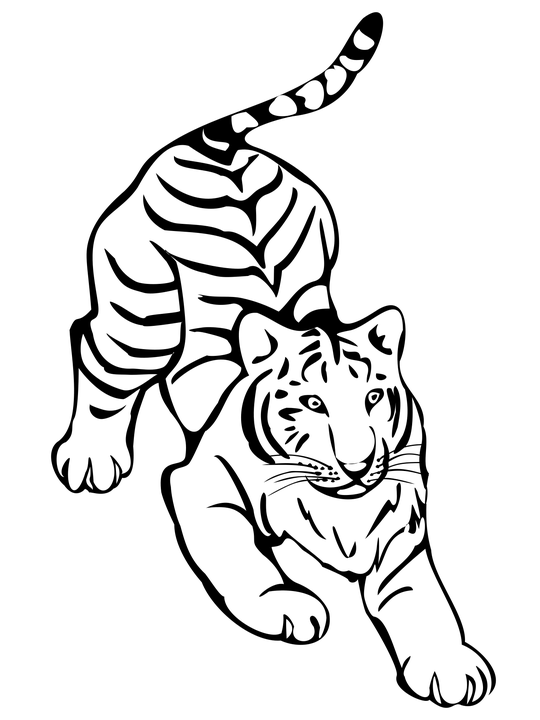 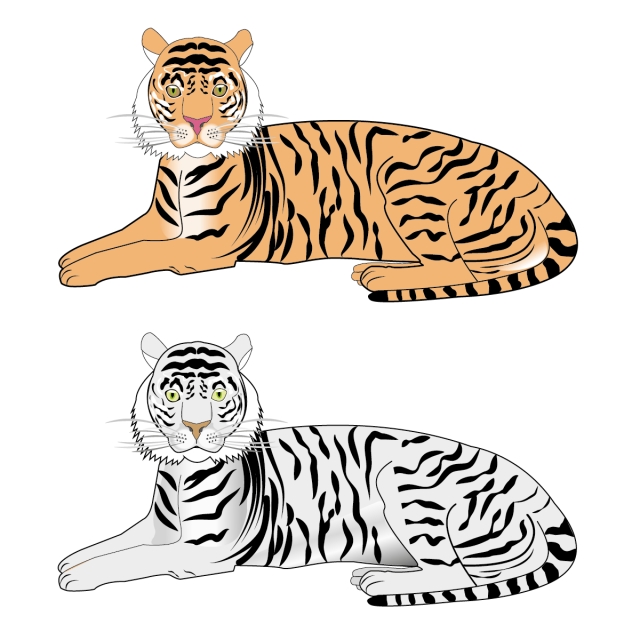 مو  	نُـ         رُ
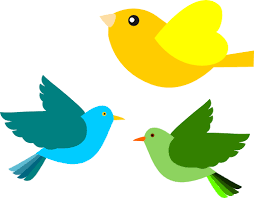 رُ          طُ         يو
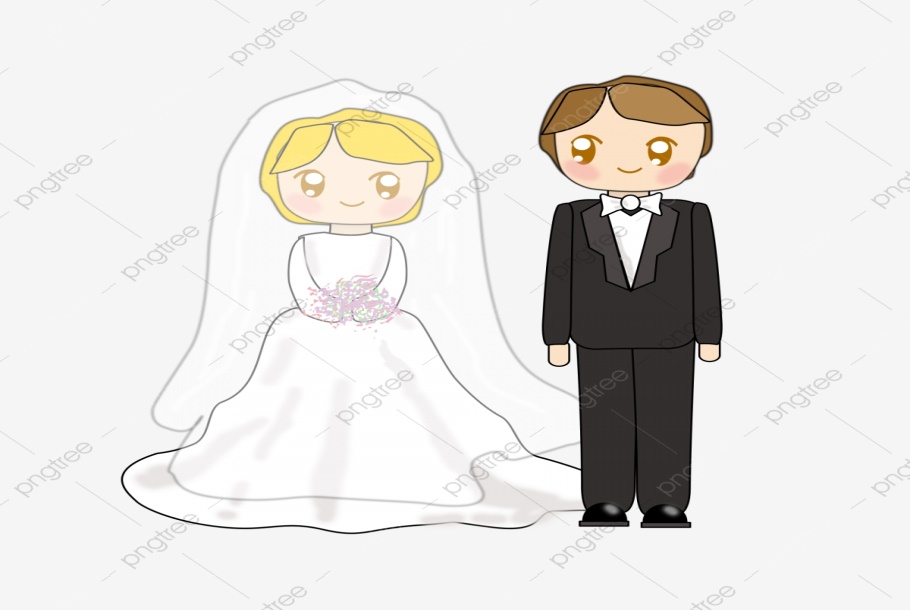 عـَ  	 سُ         رو
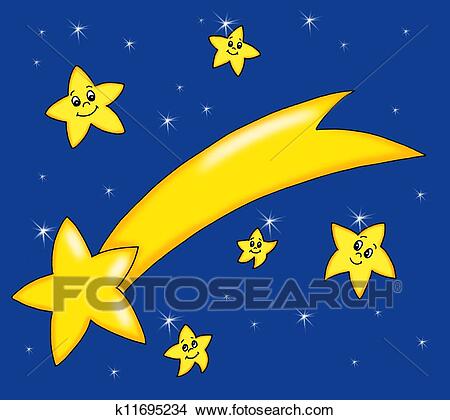 مُ         نـُ         جو